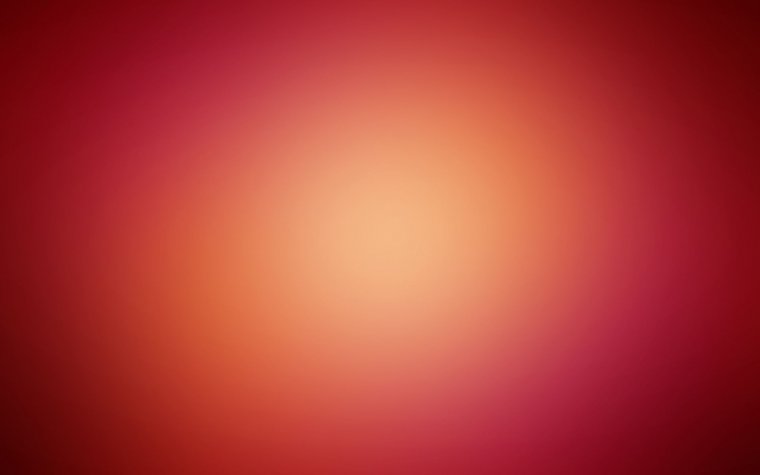 От героев былых  времен не осталось порой имен…
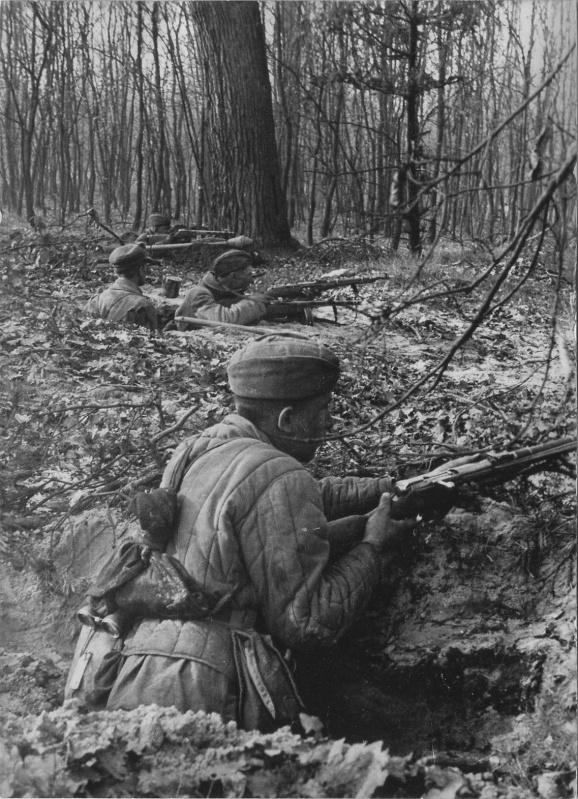 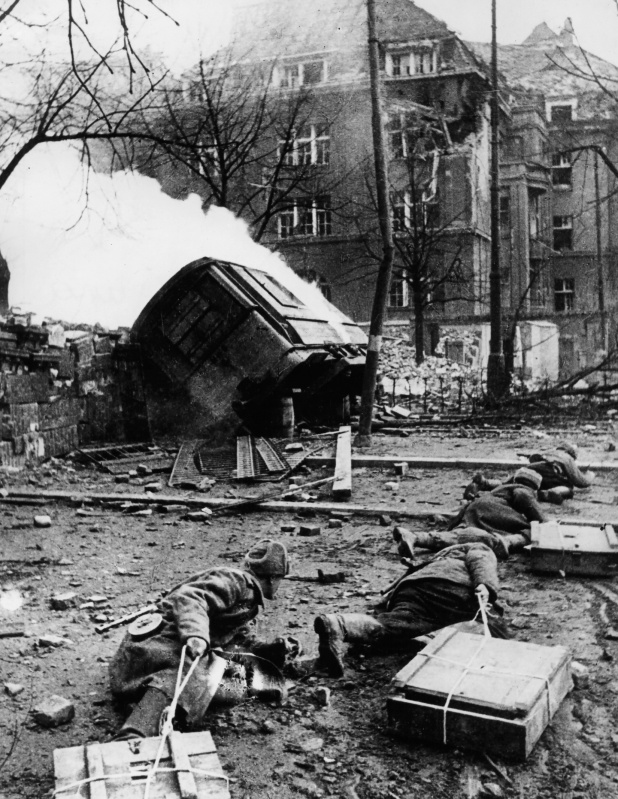 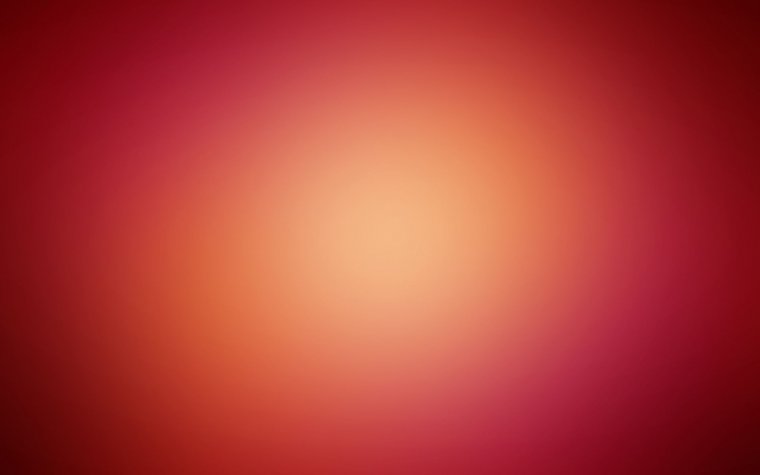 Те, кто приняли смертный бой, стали просто травой и землей
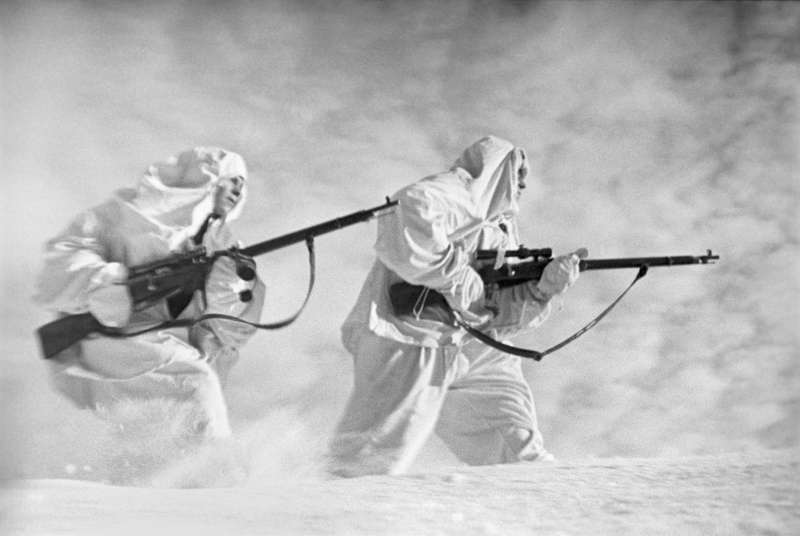 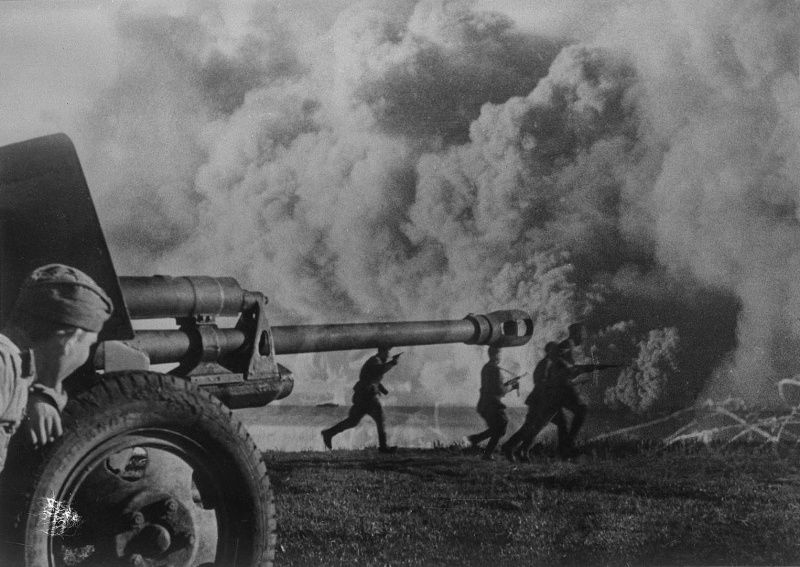 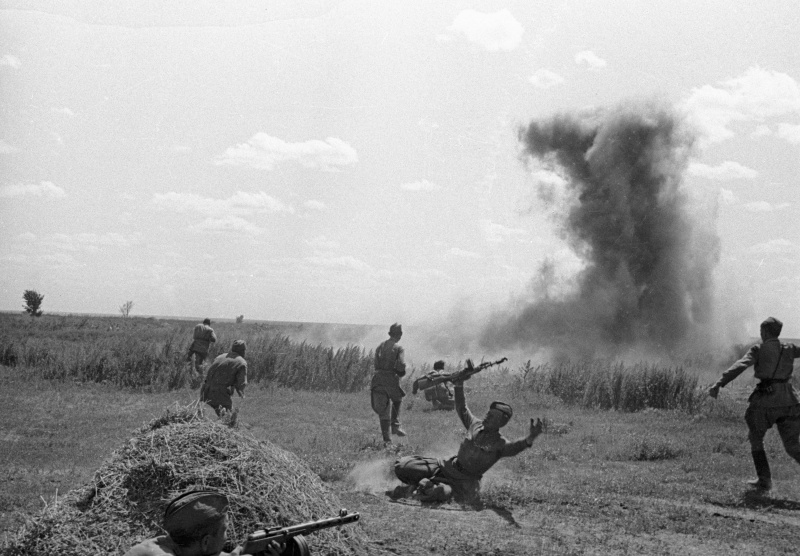 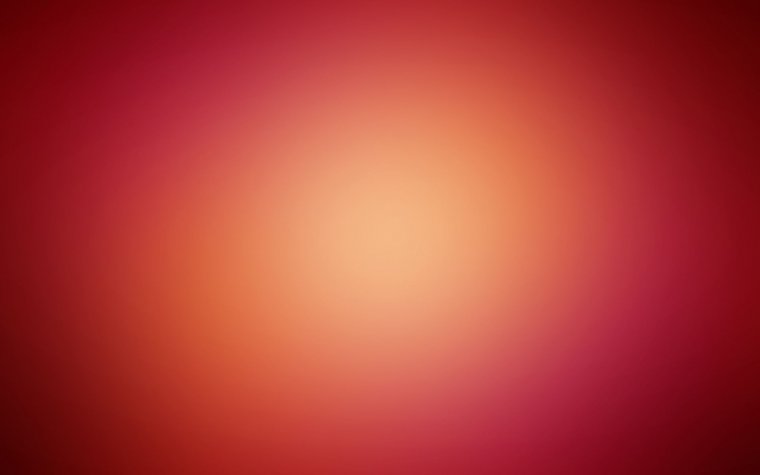 Только грозная доблесть их поселилась в сердцах живых
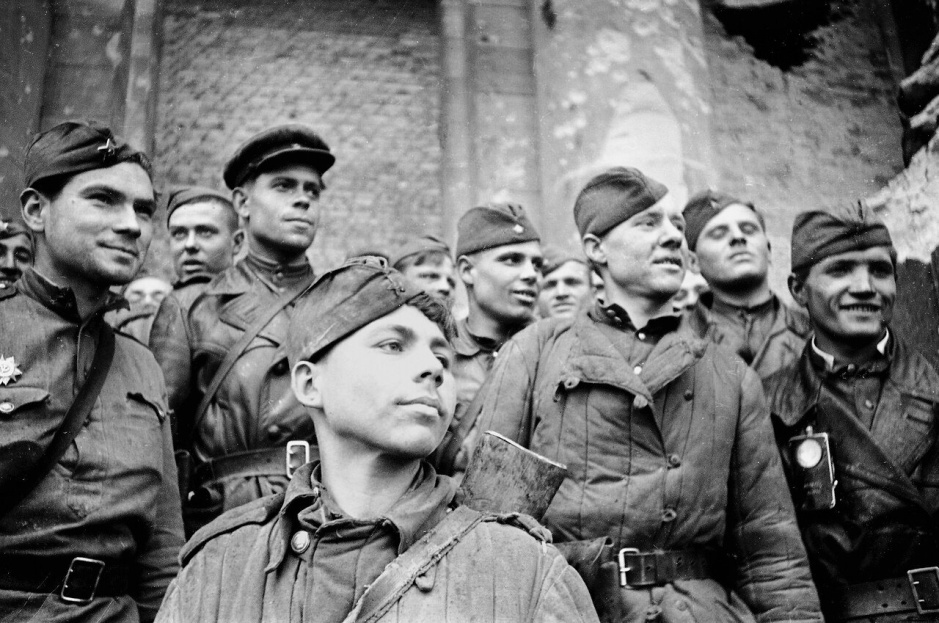 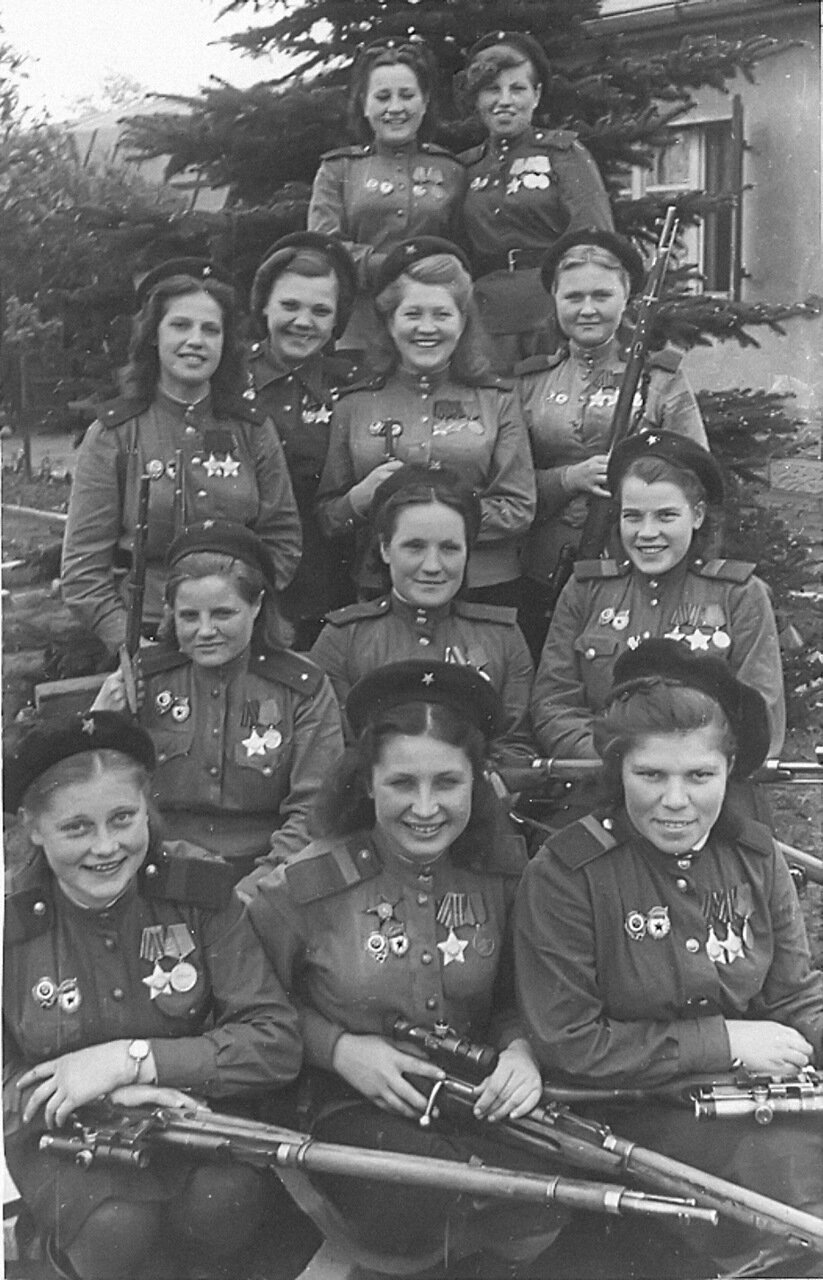 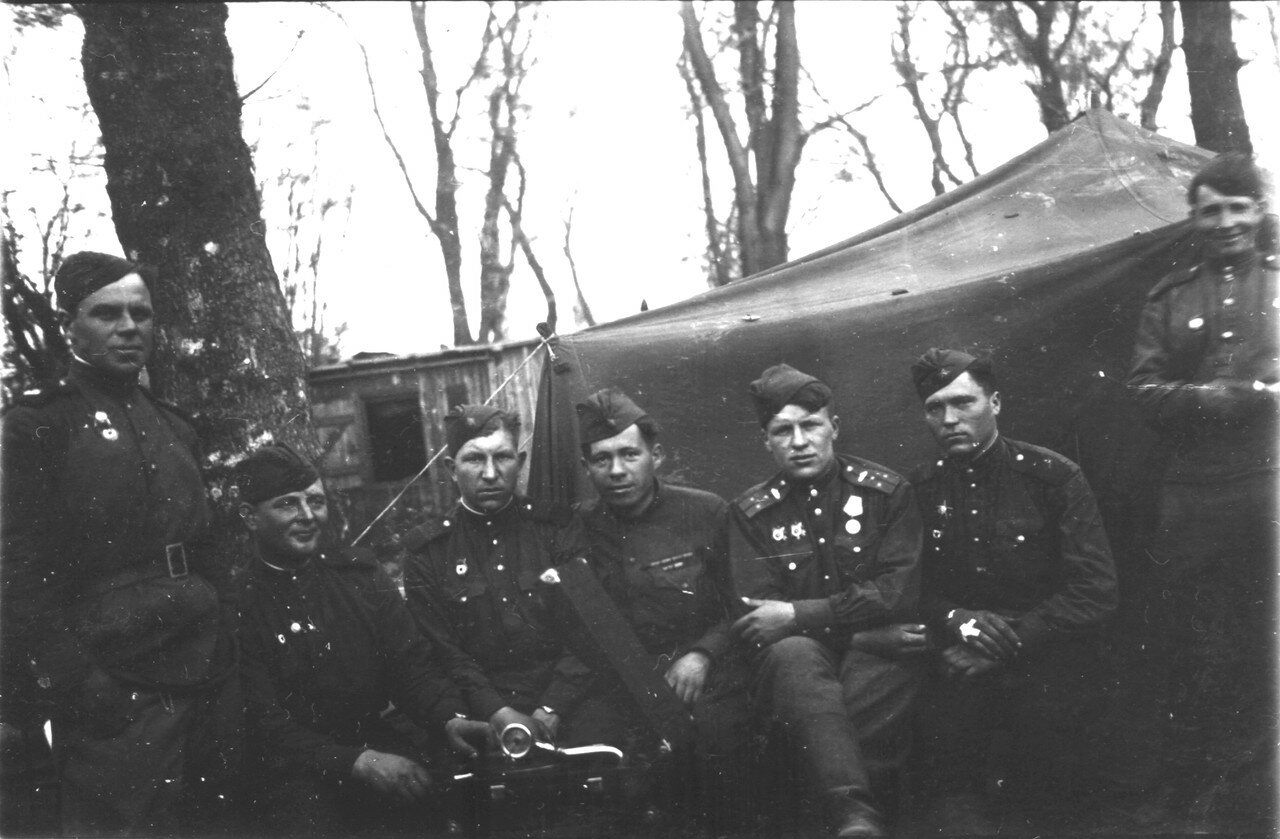 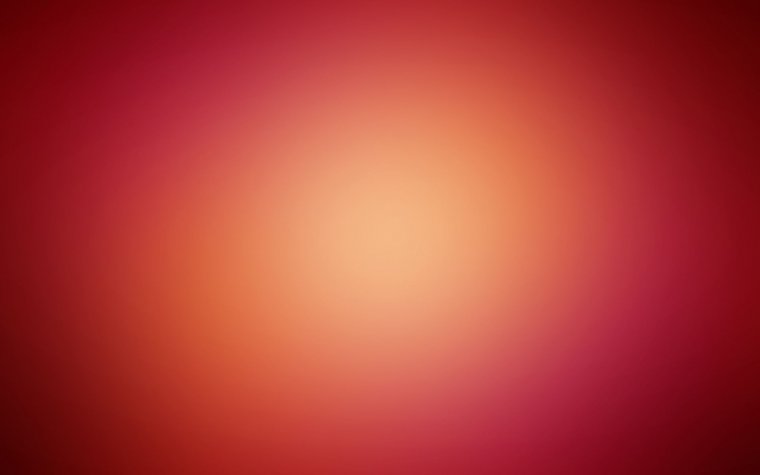 Этот вечный огонь, нам завещанный одним, мы в груди храним.
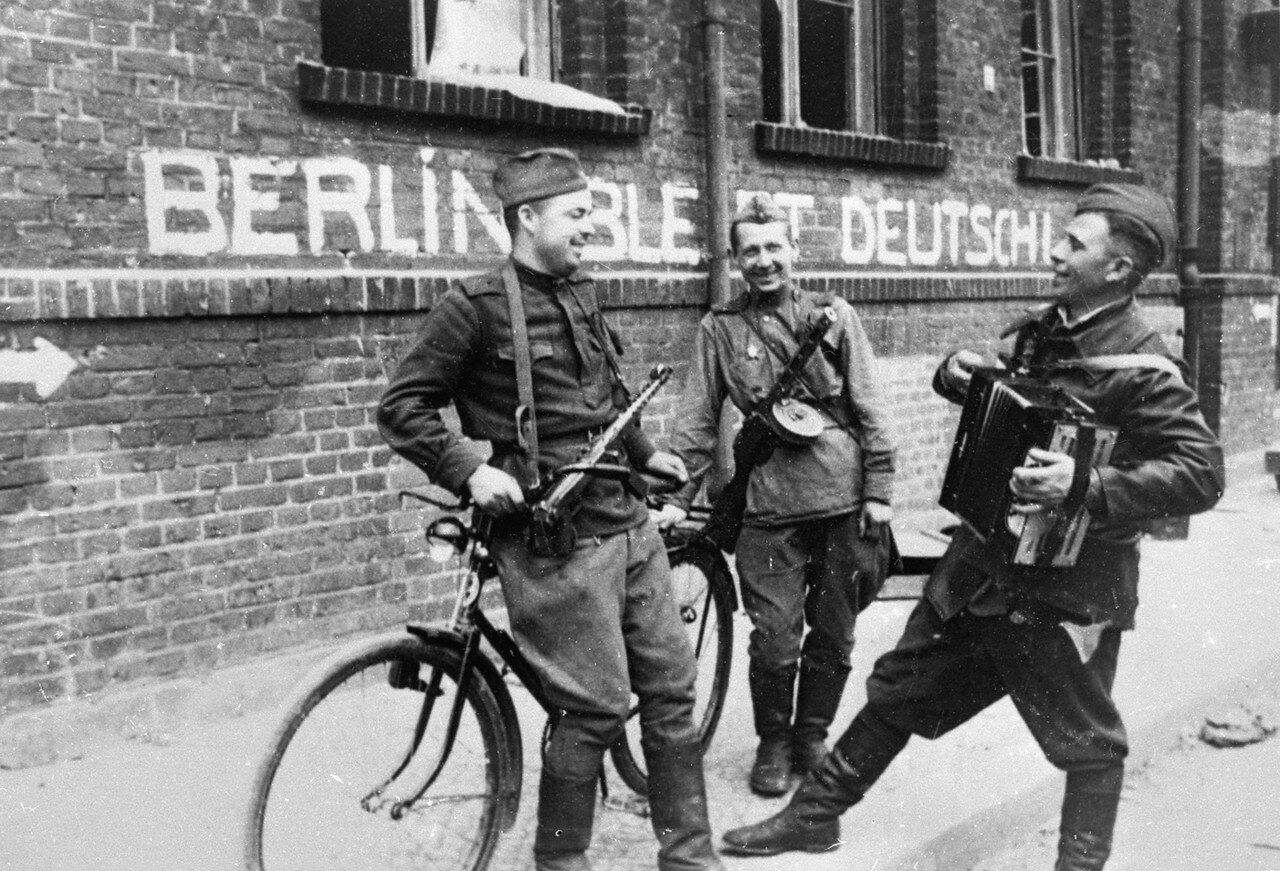 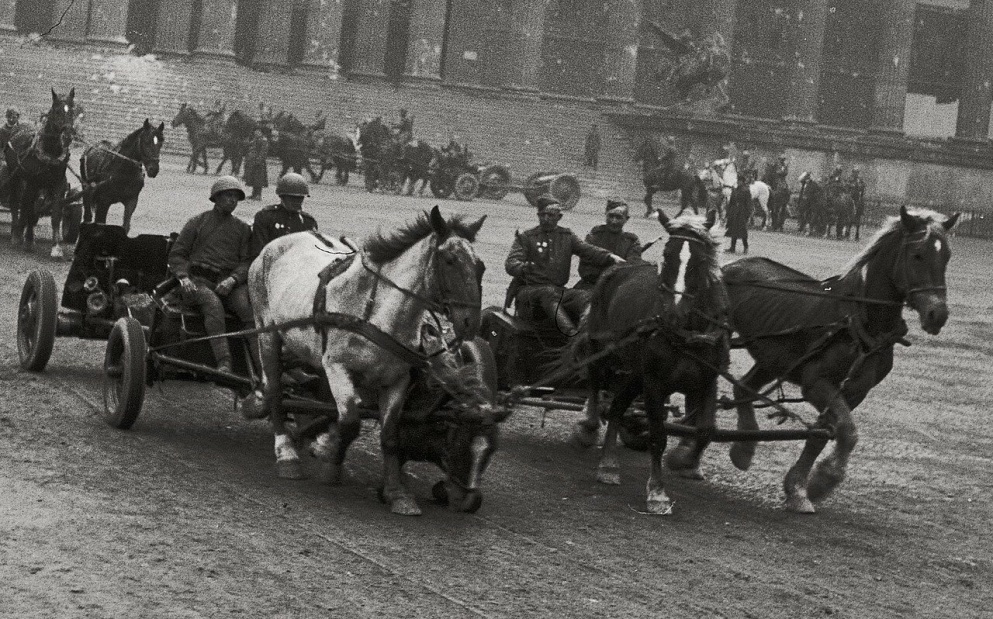 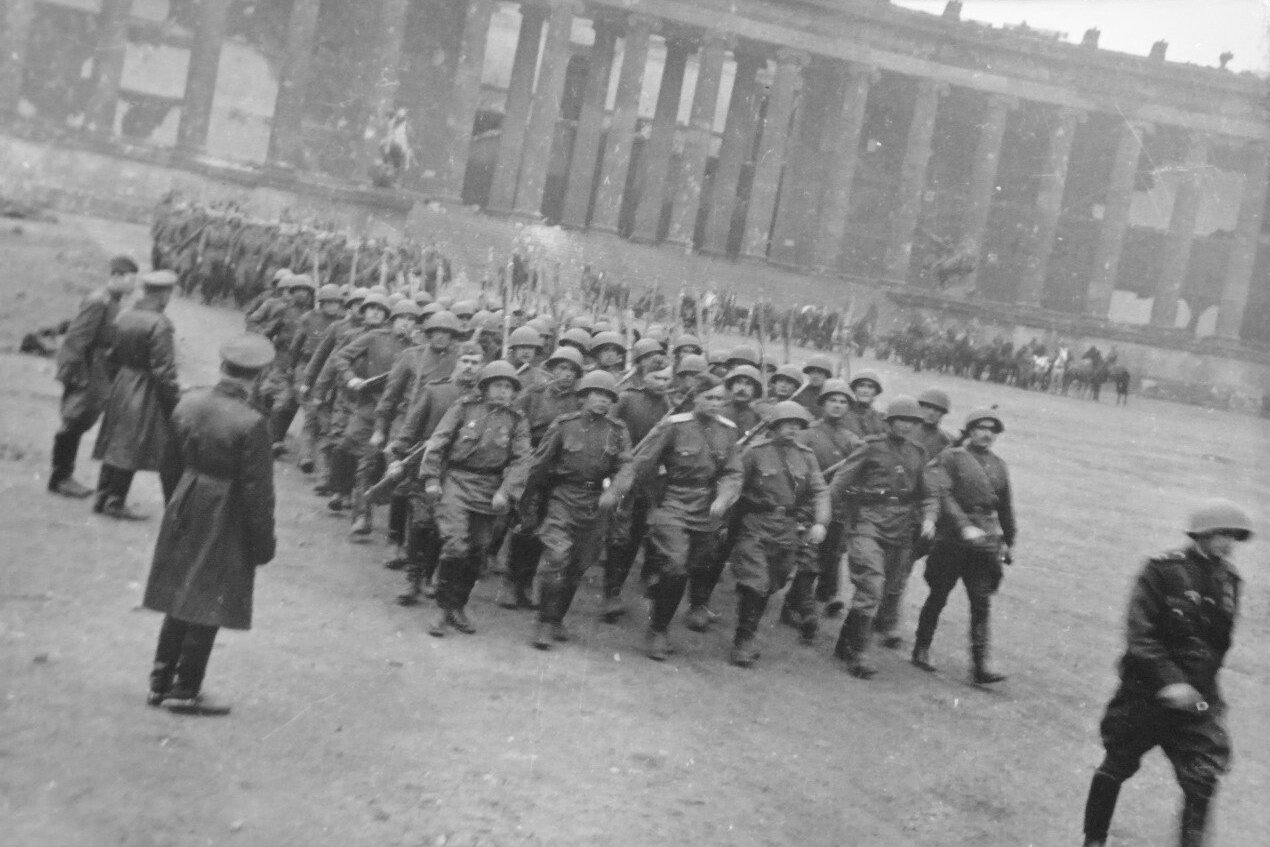 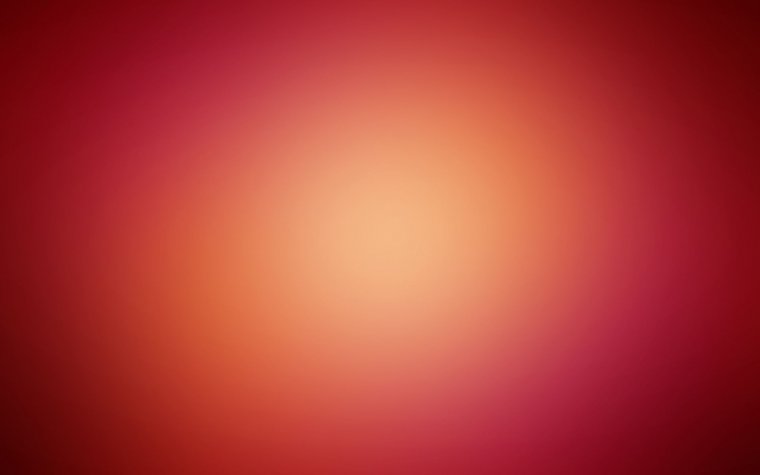 Посмотри на моих бойцов, целый свет помнит их в лицо
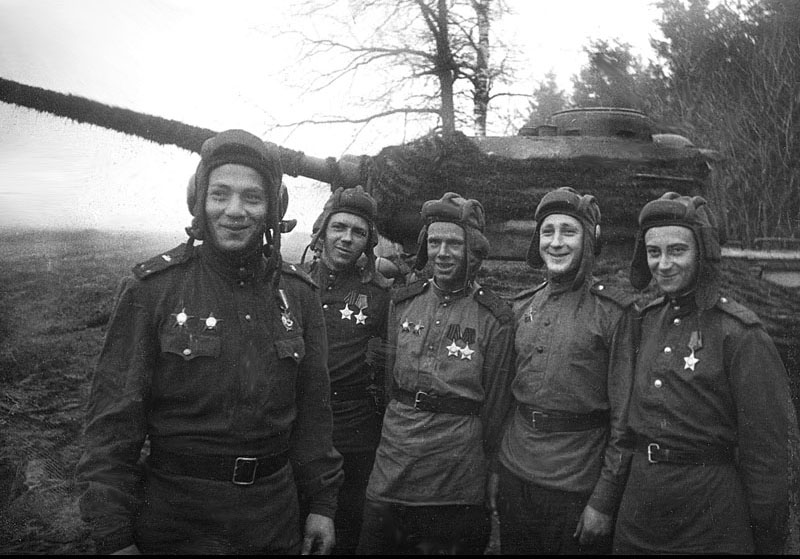 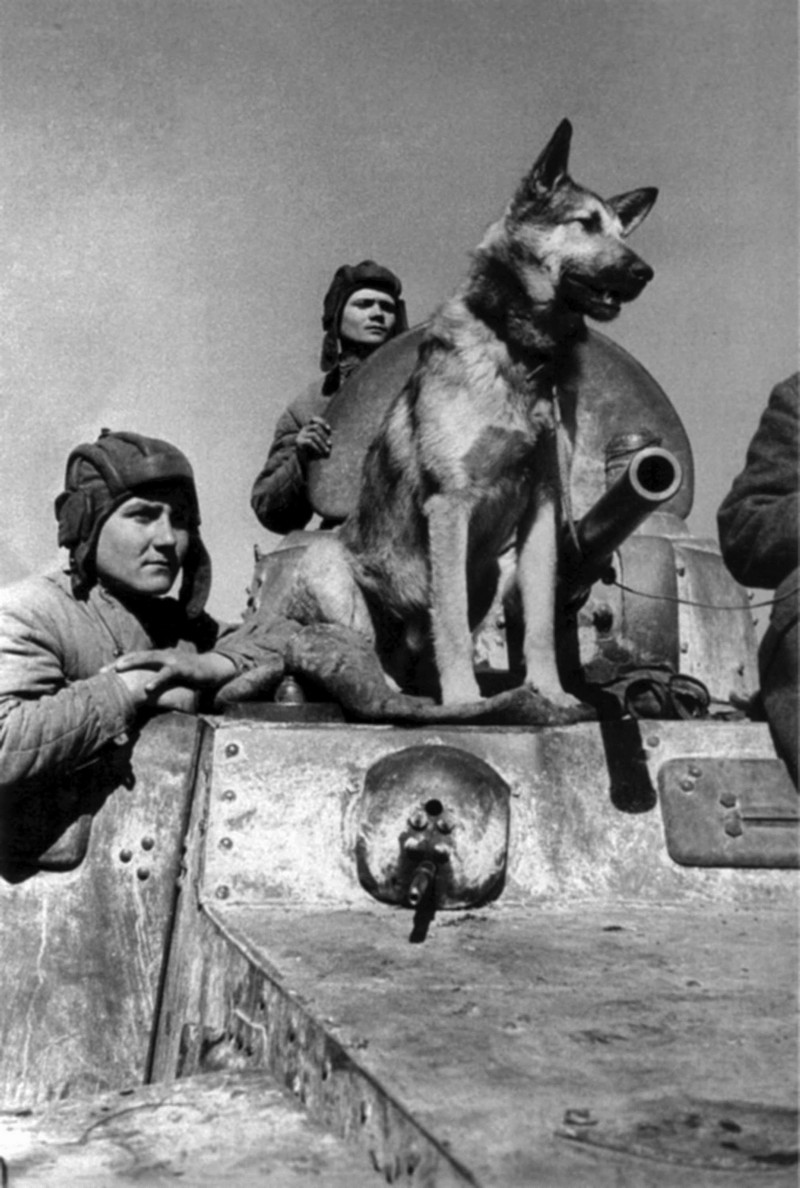 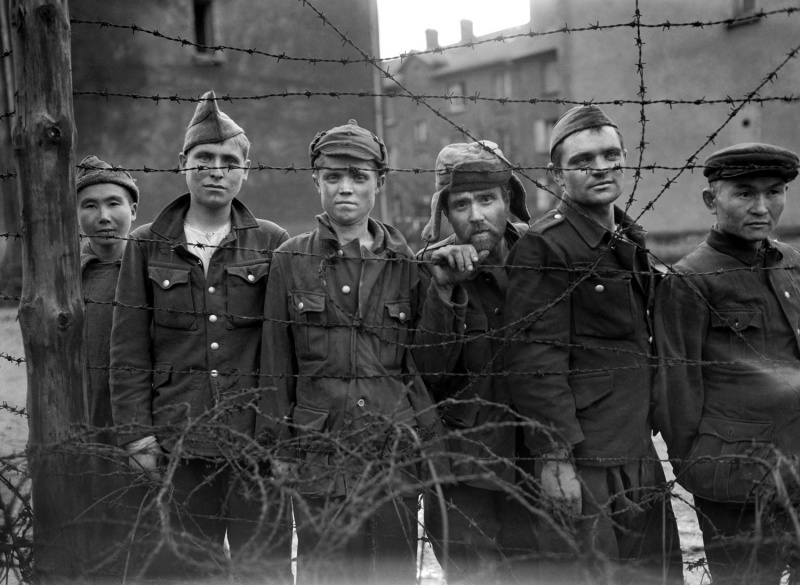 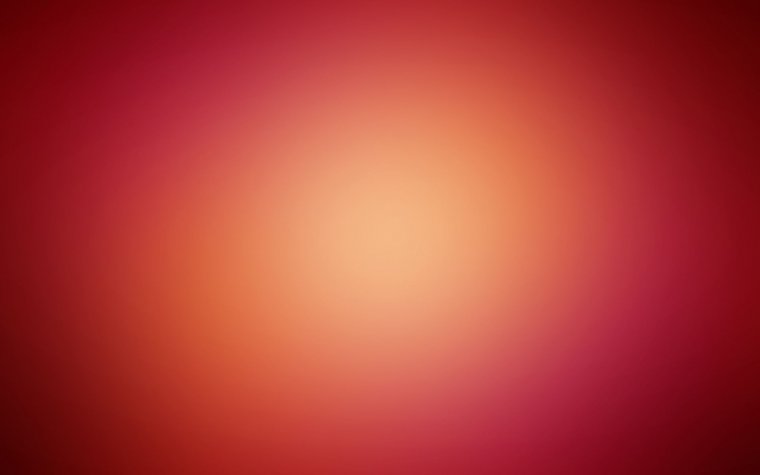 Вот застыл батальон в строю, снова старых друзей узнаю.
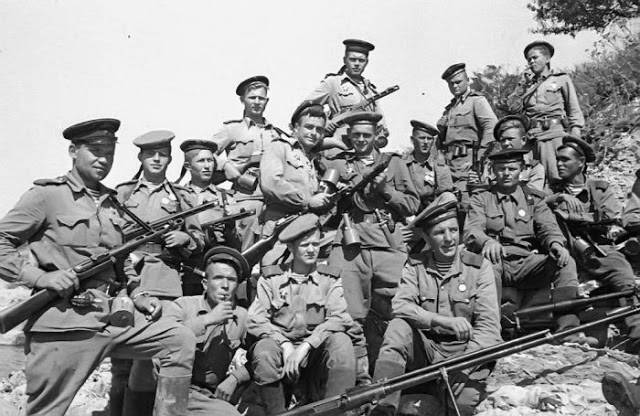 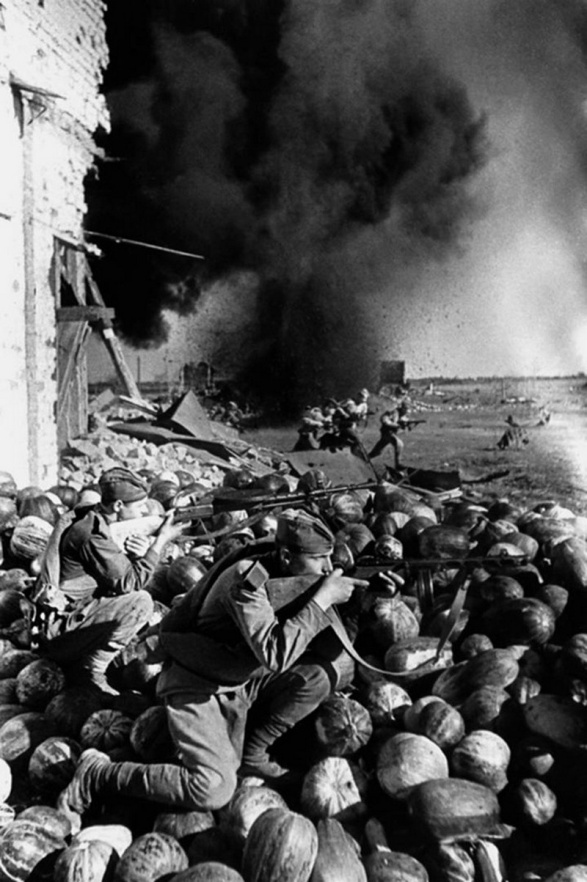 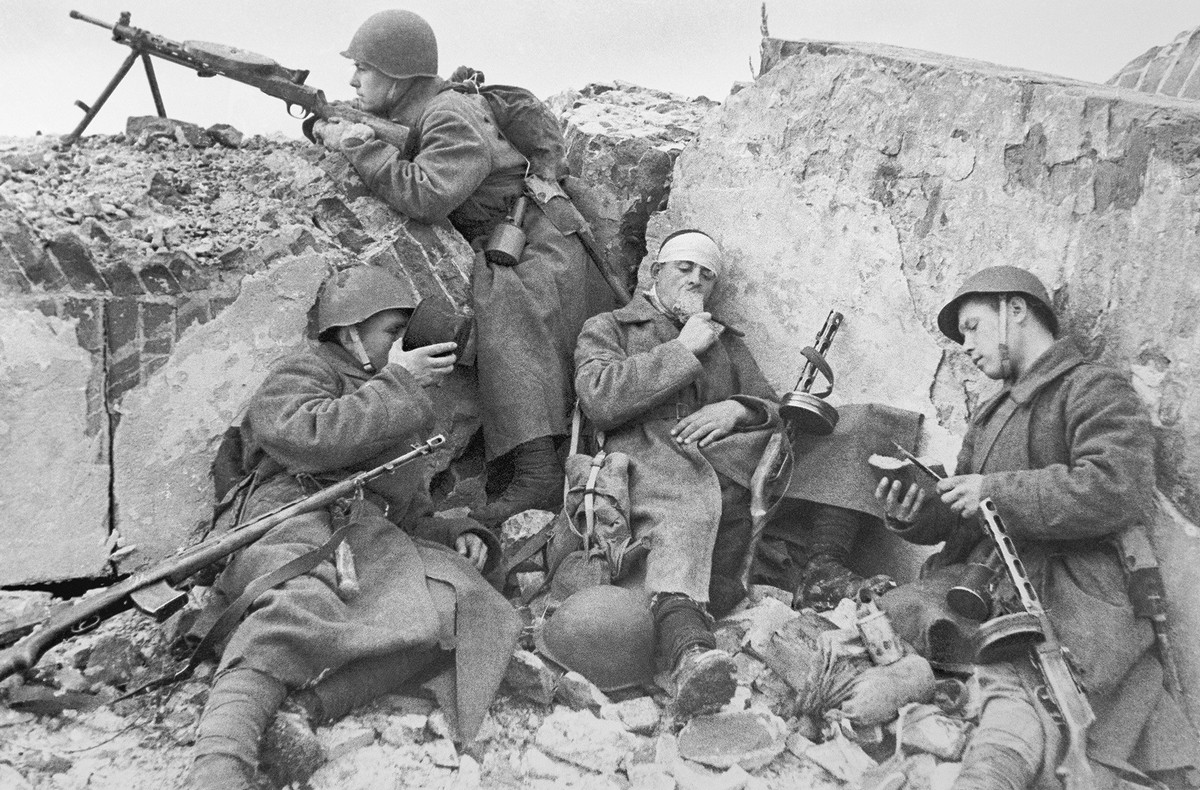 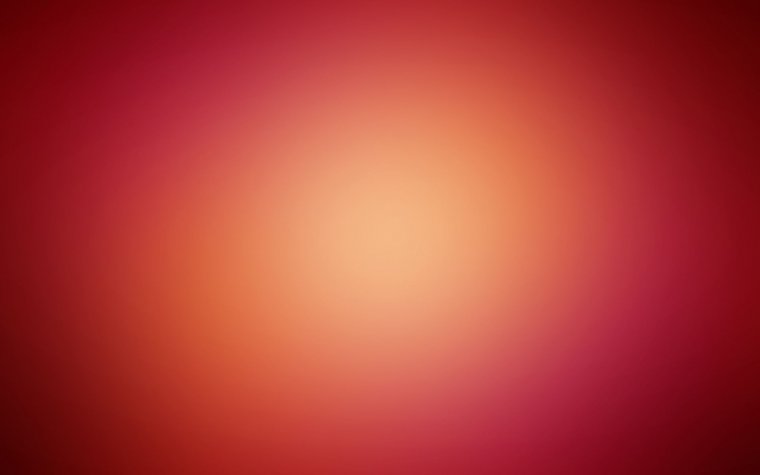 Хоть им нет двадцати пяти - трудный путь им пришлось пройти.
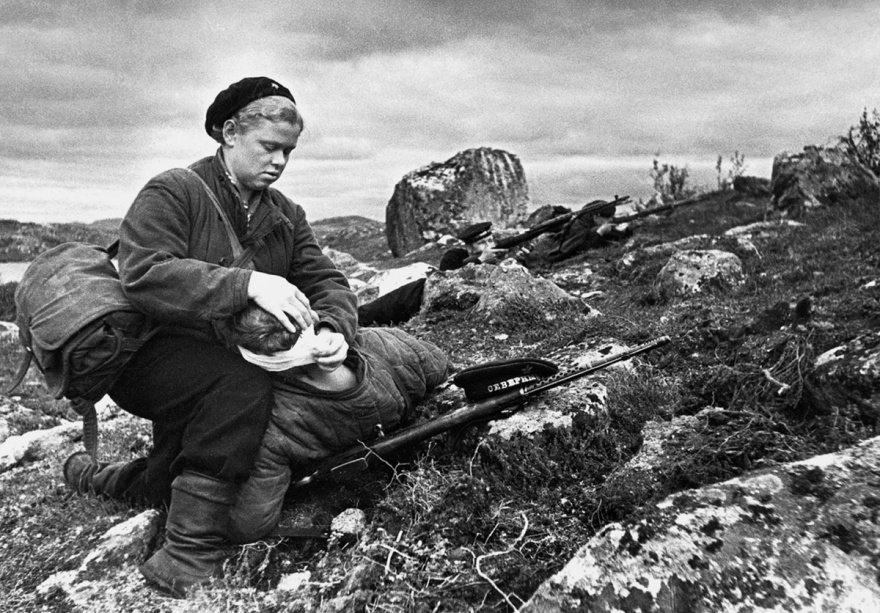 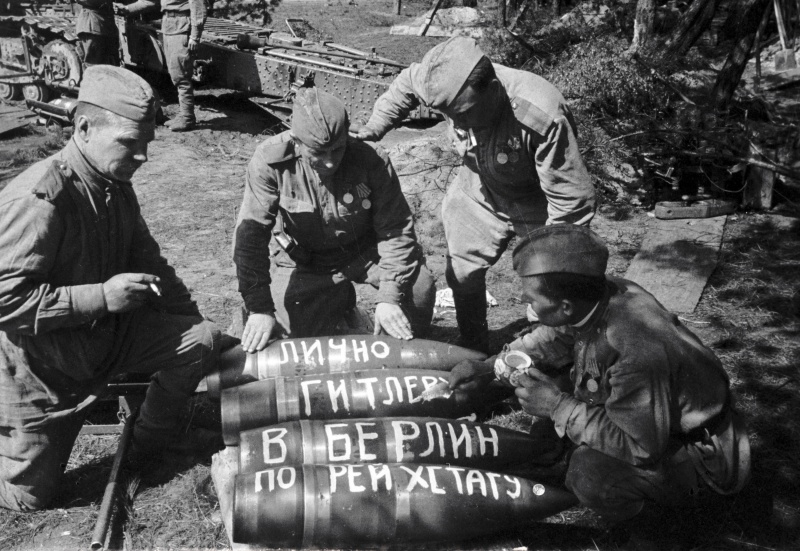 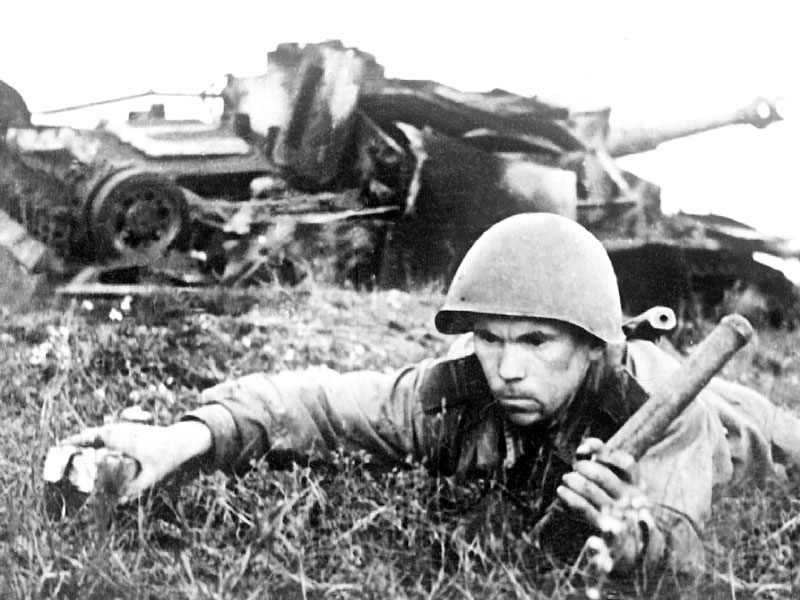 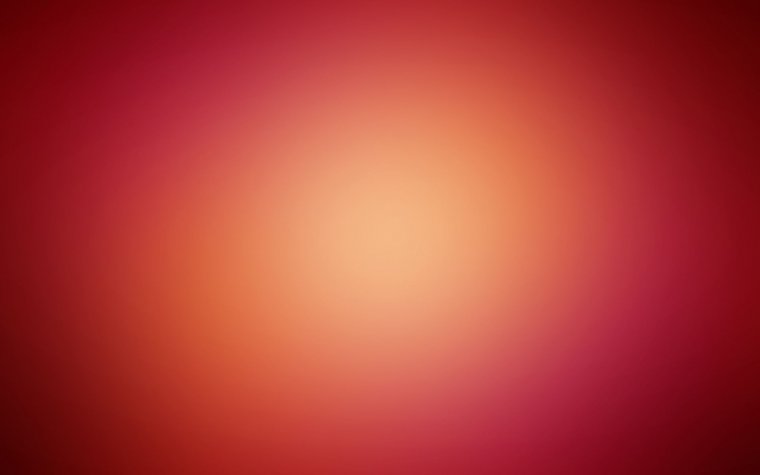 Это те кто в штыки поднимался, как один. Те кто брал Берлин.
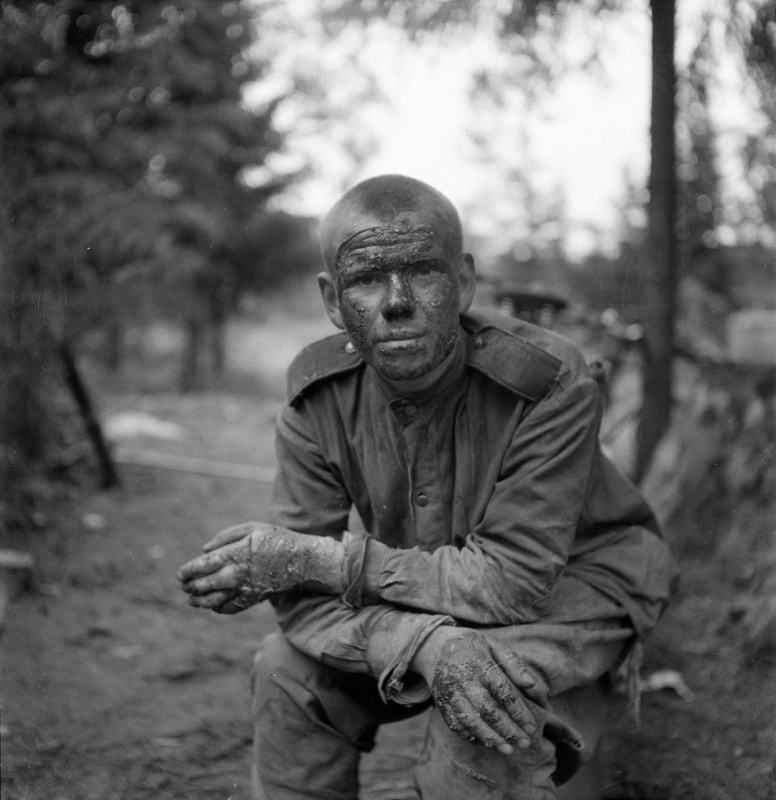 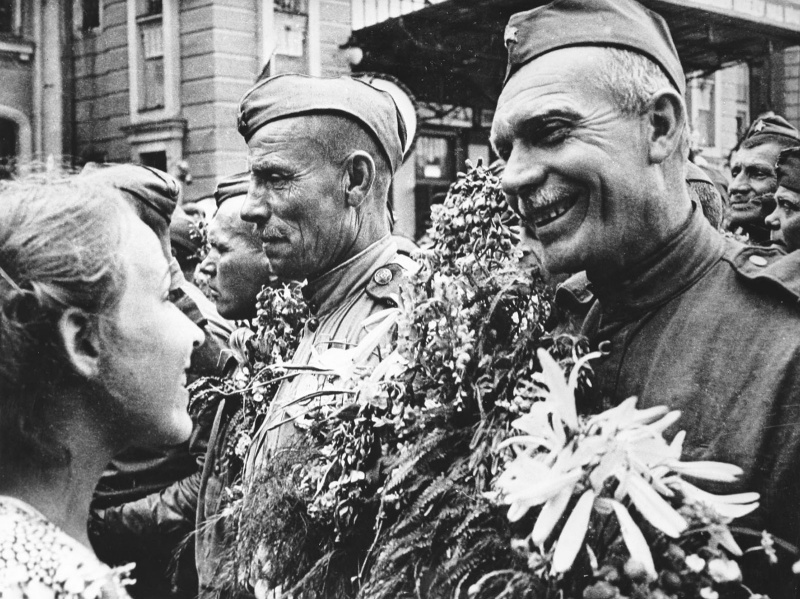 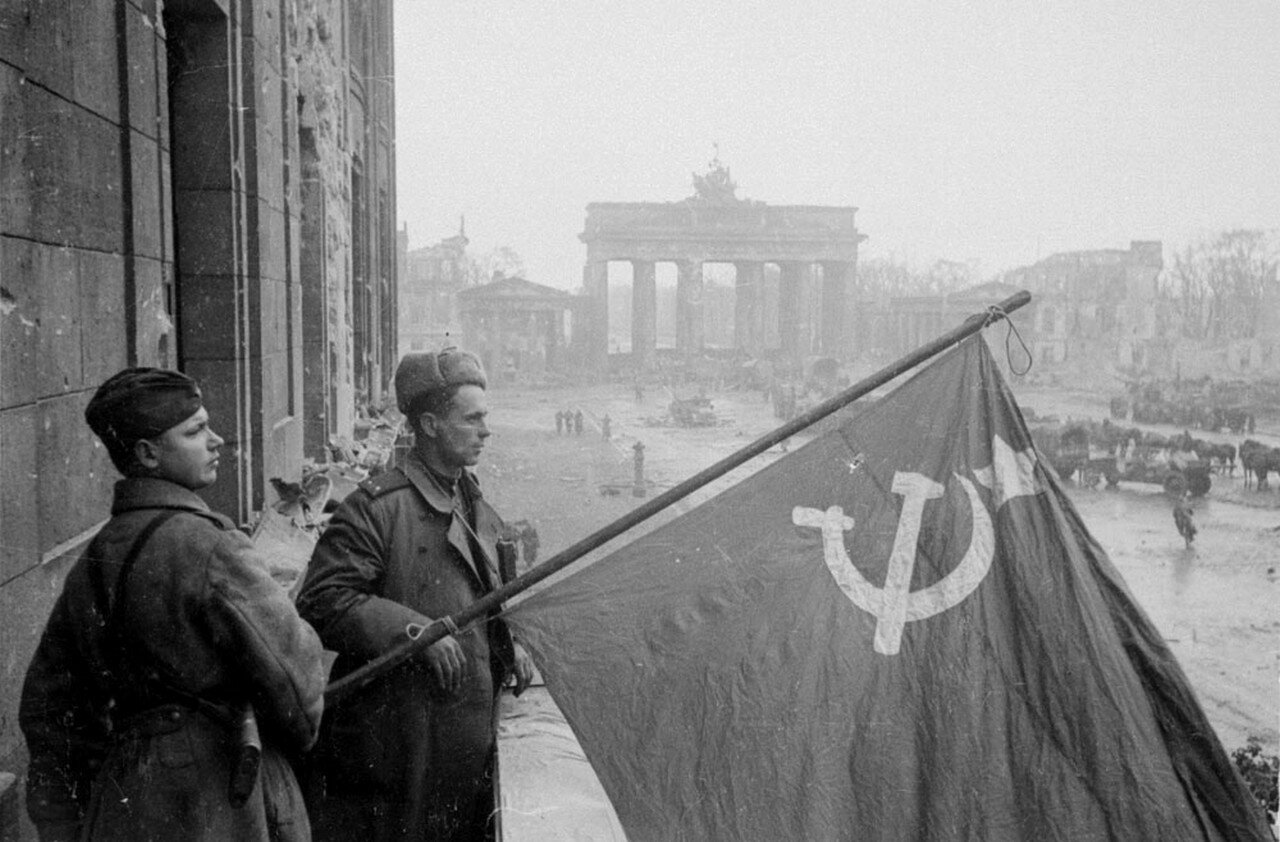 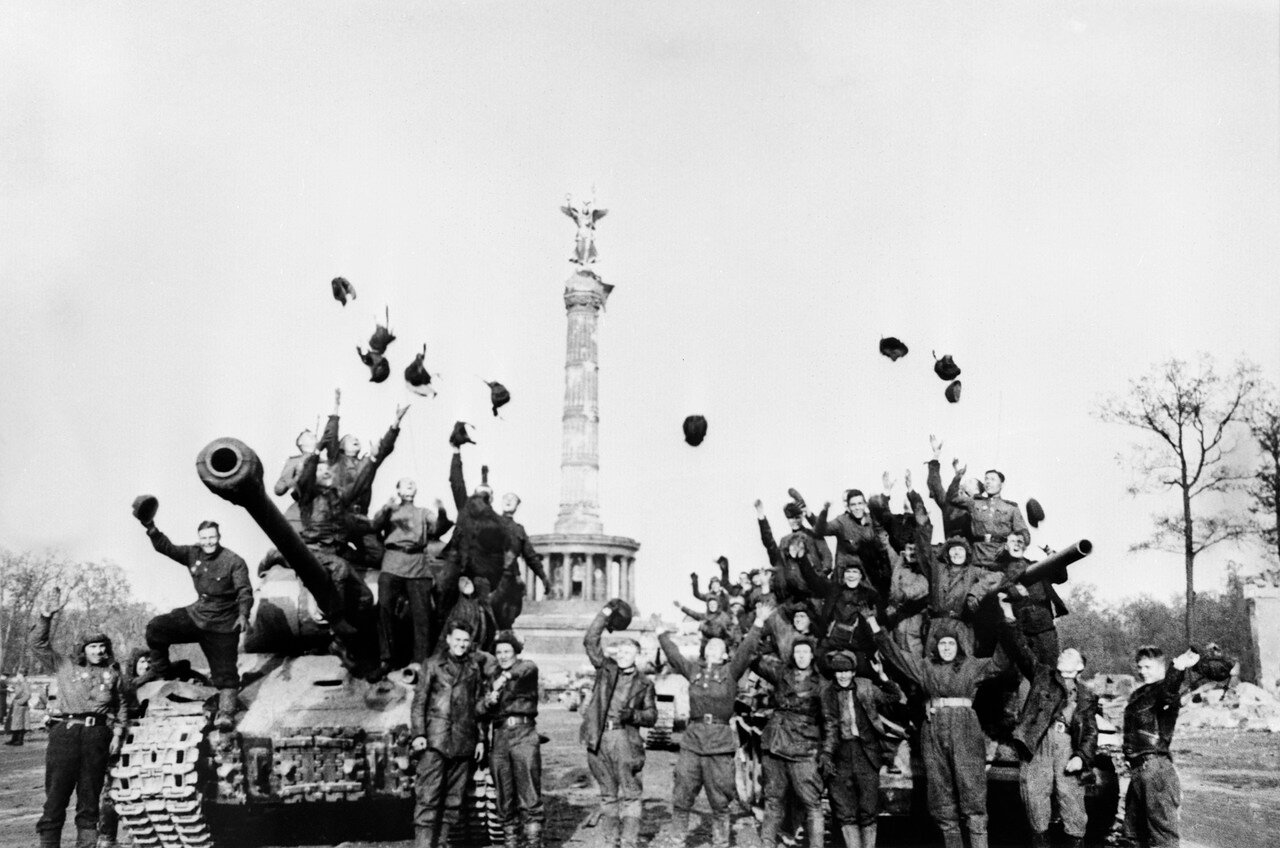 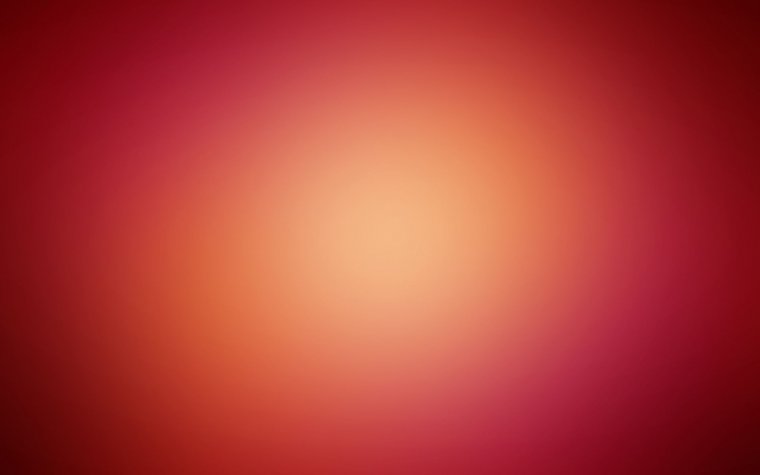 СВЕТЛАЯ ПАМЯТЬ ГЕРОЯМ УШЕДШЕЙ ВОЙНЫ
НИЗКИЙ ПОКЛОН СВЕРШЕННОМУ ПОДВИГУ
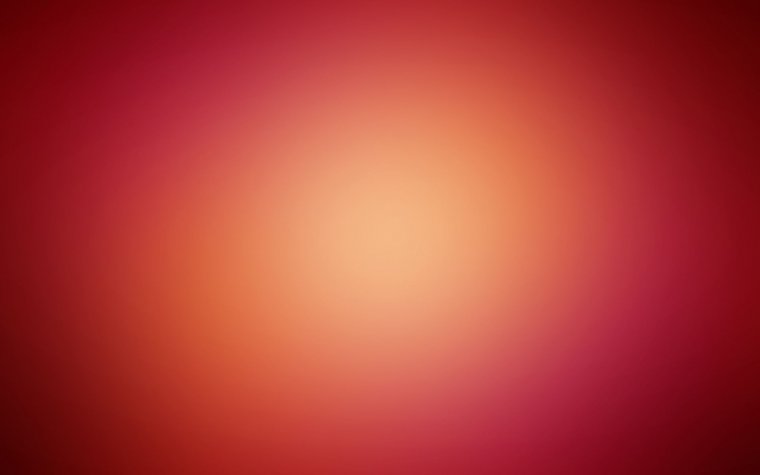 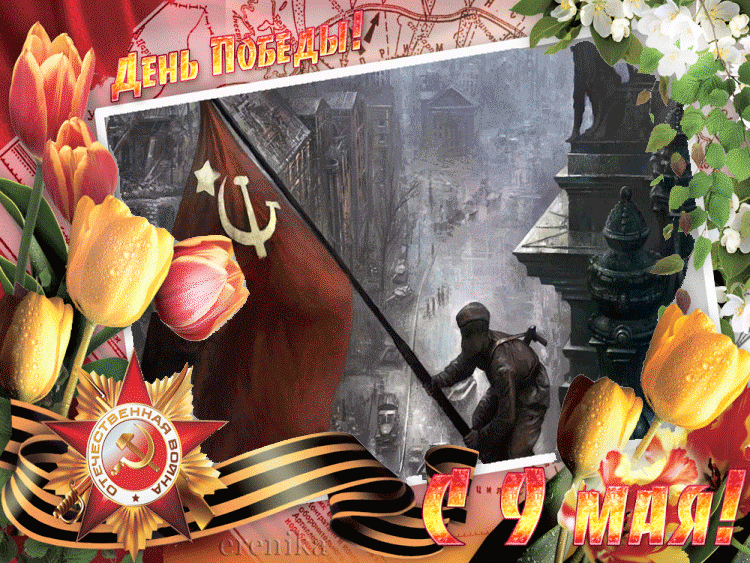